General Microbiology2020-2021 Orientation to Gram Negative Bacteria of Medical Importance
Dr. Mohammad Odibate
Department of Microbiology and immunology 
Faculty of Medicine, Mu’tah University
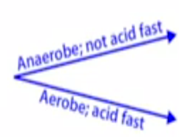 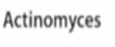 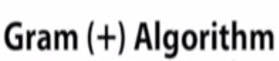 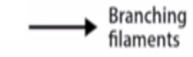 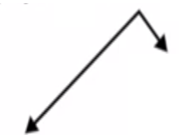 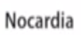 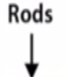 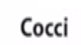 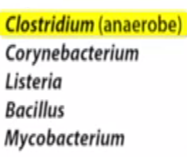 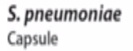 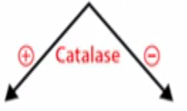 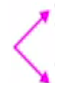 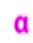 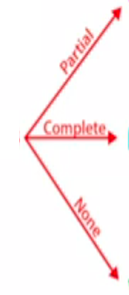 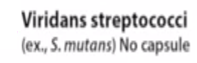 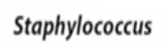 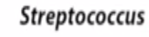 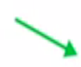 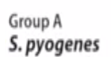 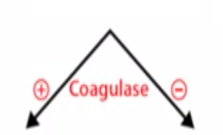 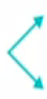 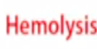 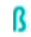 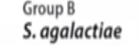 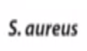 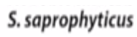 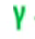 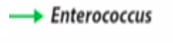 Positive Bacteria of Medical Importance
Medically Important Gram-Positive Cocci
Gram Positive
Gram Positive Bacilli
Gram Positive cocci
Bacillus :
 anthracis (anthrax) 
 cereus 
 Clostridium:
 botulinum 
 difficile 
 perfringens 
 tetani
 Non-spore forming 
 Listeria monocytogenes
Corynebacterium diphtheriae
Mycobacterium
Staphylococcus aureus  

 Streptococcus :
Group A: pyogenes
Group B: agalactiae

 pneumoniae (diplococci)
10/24/2021
3
Medically Important Gram-Negative Bacteria
Gram-Negative Bacteria
Rods 




Shigella
Escherichia coli
Salmonella
Yersinia entercolitica 
Klebsiella
Proteus
Citrobactor
Serratia
Pseudomonas
Enterobacter
Enterobacteriaceae
Diplococci
Coccoid Rods 




Bordetella pertussis
Haemophilus influenzae
Brucella
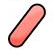 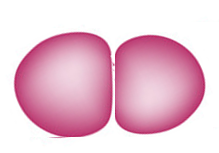 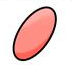 Neisseria gonorrhoeae
Neisseria  meningitidis
Medically Important Gram-Negative Bacteria
Gram-Negative Bacteria
Comma Shaped
Vibrio cholera
Spirochetes
Obligate intracellular
Chlamydia
Rickettsia
Coxiella
Spirillum
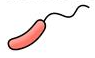 Treponema
Helicobacter pylori
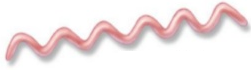 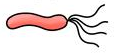 Campylobacter jejuni
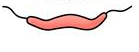 Enterobacteriaceae and disease
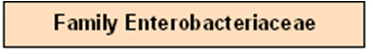 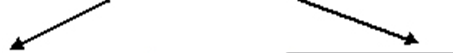 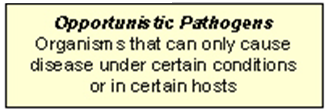 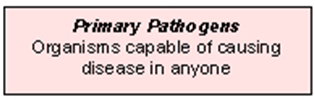 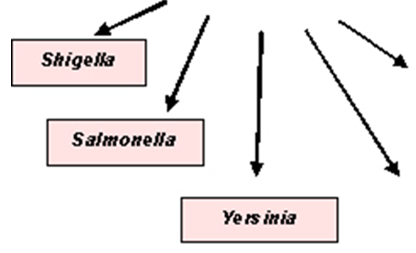 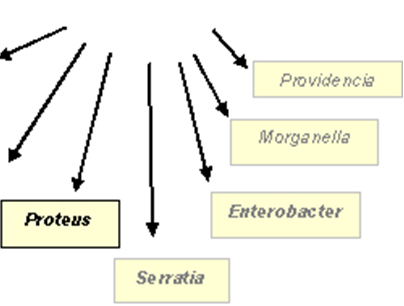 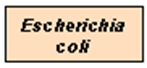 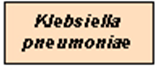 Enterobacteriaceae
Ubiquious (they are everywhere) - soil, water, vegetation, normal intestinal flora
~40 genera, 150 species
Members of family commonly associated with human disease:
 Escherichia
 Salmonella
 Shigella 
 Yersinia
 Klebsiella
 Serratia
 Proteus
Common” organisms associated with enteric infections
Medically Important Gram-Negative Bacteria
Gram-Negative Bacteria
Rods 




Shigella
Escherichia coli
Salmonella
Yersinia entercolitica 
Klebsiella
Proteus
Citrobactor
Serratia
Pseudomonas
Enterobacter
Enterobacteriaceae
Diplococci
Coccoid Rods 




Bordetella pertussis
Haemophilus influenzae
Brucella
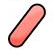 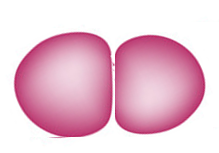 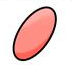 Neisseria gonorrhoeae
Neisseria  meningitidis
Shigella
Shigella a Highly Infectious Bacteria.
Shigella is one of the most infectious of bacteria and ingestion of as few as 100- 200 organisms will cause disease.
Most individuals are infected with shigella when they ingest food or water contaminated with human fecal material.
Outbreaks of Shigella infection are common in places where sanitation is poor. 
Shigella can survive up to 30 days in milk, eggs, cheese
Medically Important Gram-Negative Bacteria
Gram-Negative Bacteria
Rods 




Shigella
Escherichia coli
Salmonella
Yersinia entercolitica 
Klebsiella
Proteus
Citrobactor
Serratia
Pseudomonas
Enterobacter
Enterobacteriaceae
Diplococci
Coccoid Rods 




Bordetella pertussis
Haemophilus influenzae
Brucella
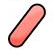 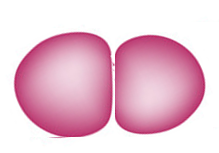 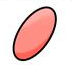 Neisseria gonorrhoeae
Neisseria  meningitidis
Pseudomonads
Gram-negative, aerobic bacilli.
Ubiquitous in soil, decaying organic matter, and almost every moist environment.
Problematic in hospitals because they can be found in numerous locations.
Opportunistic pathogens.
Medically Important Gram-Negative Bacteria
Gram-Negative Bacteria
Rods 




Shigella
Escherichia coli
Salmonella
Yersinia entercolitica 
Klebsiella
Proteus
Citrobactor
Serratia
Pseudomonas
Enterobacter
Enterobacteriaceae
Diplococci
Coccoid Rods 




Bordetella pertussis
Haemophilus influenzae
Brucella
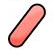 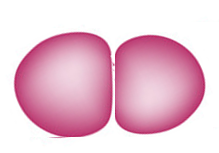 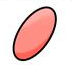 Neisseria gonorrhoeae
Neisseria  meningitidis
Neisseria
Gram-negative intracellular diplococcus
Two major pathogenic species
N. gonorrheae:
associated with Sexually Transmitted Diseases (STDs). 
N. meningitidis:
associated with respiratory and CNS infections.
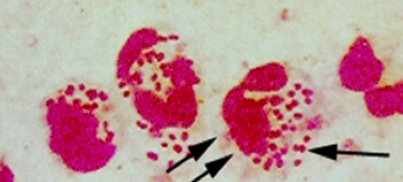 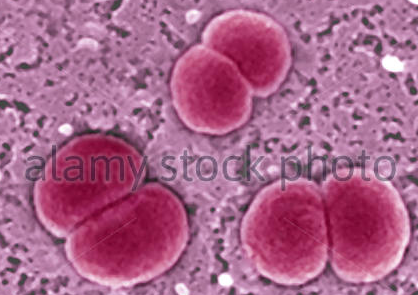 Medically Important Gram-Negative Bacteria
Gram-Negative Bacteria
Rods 




Shigella
Escherichia coli
Salmonella
Yersinia entercolitica 
Klebsiella
Proteus
Citrobactor
Serratia
Pseudomonas
Enterobacter
Enterobacteriaceae
Diplococci
Coccoid Rods 




Bordetella pertussis
Haemophilus influenzae
Brucella
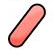 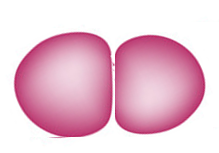 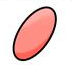 Neisseria gonorrhoeae
Neisseria  meningitidis
Haemophilus influenzae
Haemophilus: Blood –Loving Bacilli 
Fastidious: require some chemicals from blood for their metabolism
H. influenzae: bacterial meningitis: children 3 months to 5 years: antibiotic, vaccine
Haemophilus influenzae
Most strains have a polysaccharide capsule that resists phagocytosis.
Colonize the mucous membranes of humans and some animals.
H.influenzae type b is the most significant
Was the most common form of meningitis in infants prior to the use of an effective vaccine
Use of the Hib vaccine has eliminated much of the disease caused by H.influenzae b
Medically Important Gram-Negative Bacteria
Gram-Negative Bacteria
Rods 




Shigella
Escherichia coli
Salmonella
Yersinia entercolitica 
Klebsiella
Proteus
Citrobactor
Serratia
Pseudomonas
Enterobacter
Enterobacteriaceae
Diplococci
Coccoid Rods 




Bordetella pertussis
Haemophilus influenzae
Brucella
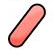 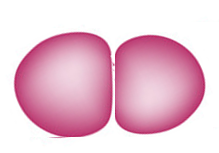 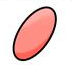 Neisseria gonorrhoeae
Neisseria  meningitidis
Bordetella
Small, aerobic, nonmotile coccobacillus
B. pertussis:
Causes pertussis, also called whopping cough.
Most cases of disease are in children.
Bacteria are first inhaled in aerosols and multiply in epithelial cells.
Then progress through three stages of disease.
Medically Important Gram-Negative Bacteria
Gram-Negative Bacteria
Rods 




Shigella
Escherichia coli
Salmonella
Yersinia entercolitica 
Klebsiella
Proteus
Citrobactor
Serratia
Pseudomonas
Enterobacter
Enterobacteriaceae
Diplococci
Coccoid Rods 




Bordetella pertussis
Haemophilus influenzae
Brucella
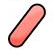 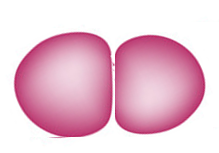 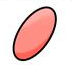 Neisseria gonorrhoeae
Neisseria  meningitidis
Brucella
Causes Brucellosis in man following ingestion of contaminated milk or cheese from goats and cows. 
Clinical manifestations range from subclinical, to chronic with low grade symptoms of low fever and muscular stiffness, to acute with fever and chills.
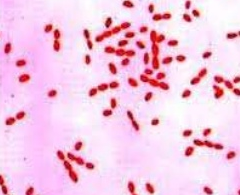 Medically Important Gram-Negative Bacteria
Gram-Negative Bacteria
Comma Shaped
Vibrio cholera
Spirochetes
Obligate intracellular
Chlamydia
Rickettsia
Coxiella
Spirillum
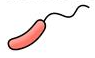 Treponema
Helicobacter pylori
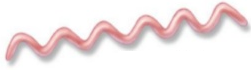 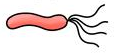 Campylobacter jejuni
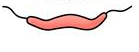 Vibrio
Members of this genus share many characteristics with enteric bacteria such as Escherichia and Salmonella.
Vibrio cholerae is the most common species to infect humans:
Causes cholera.
Humans become infected with V. cholerae by ingesting contaminated food and water.
Found most often in communities with poor sewage and water treatment.
Medically Important Gram-Negative Bacteria
Gram-Negative Bacteria
Comma Shaped
Vibrio cholera
Spirochetes
Obligate intracellular
Chlamydia
Rickettsia
Coxiella
Spirillum
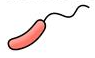 Treponema
Helicobacter pylori
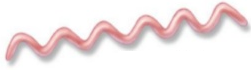 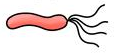 Campylobacter jejuni
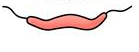 Helicobacter pylori
Slightly helical, highly motile bacterium that colonizes the stomach of its hosts.
Causes most (if not all) peptic ulcers.
H.pylori produces numerous virulence factors that enable it to colonize the stomach.
Coffee drinking, smoking, and drinking alcohol increase your risk for an ulcer.
Simple blood, breath, and stool tests can determine if you are infected with H. pylori. 
The most accurate way to diagnose is through upper endoscopy.
Medically Important Gram-Negative Bacteria
Gram-Negative Bacteria
Comma Shaped
Vibrio cholera
Spirochetes
Obligate intracellular
Chlamydia
Rickettsia
Coxiella
Spirillum
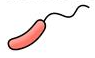 Treponema
Helicobacter pylori
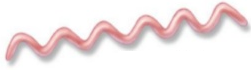 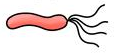 Campylobacter jejuni
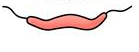 Spirochetes
Thin, tightly coiled, helically shaped bacteria
Moves in a corkscrew fashion through its environment
This movement is thought to enable pathogenic spirochetes to burrow through their hosts’ tissues
3 genera cause human disease
Treponema, Borrelia, and Leptospira
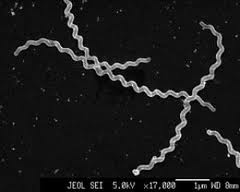 Medically Important Gram-Negative Bacteria
Gram-Negative Bacteria
Comma Shaped
Vibrio cholera
Spirochetes
Obligate intracellular
Chlamydia
Rickettsia
Coxiella
Spirillum
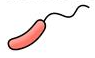 Treponema
Helicobacter pylori
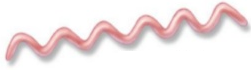 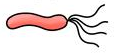 Campylobacter jejuni
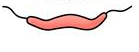 Chlamydia
Grow and multiply only within the vesicles of host cells
Causes two main types of disease
Sexually transmitted diseases:
Causes the most common sexually transmitted disease in the United States.
Ocular disease called trachoma:
Occur particularly in children.
Endemic in crowded, poor communities with poor hygiene, inadequate sanitation, and inferior medical care
Rickettsias
Extremely small (not much bigger than a smallpox virus)
Obligate intracellular parasites
Unusual because they have functional genes for protein synthesis, ATP production, and reproduction
Rickettsia causes disease in humans.
[Speaker Notes: Appear almost wall-less due to the small amount of peptidoglycan present]
Legionella pneumophila
Aerobic, Gram negative bacilli.
Universal inhabitants of water.
Humans acquire the disease by inhaling the bacteria in aerosols from various water sources.
Causes Legionnaires’ disease
Results in pneumonia
Immunocompromised individuals are more susceptible